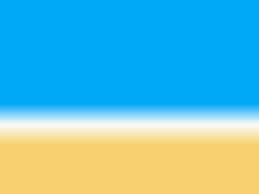 MIS Student DSP&SReview of Data Cleanup Procedures for Foothill College
Lourdes del Rio-Parent, PhD
Office of Institutional Research & Planning, FHDA CCD
August 18, 2016
Agenda
Review cleanup procedures, including: 
Changes to procedures for calculating DSP&S annual headcount for allocations
Differences between old and new Argos reports
Proposed changes to data entry in SGADISA through uploads of Clockworks data or scripts
Overview of online tutorials for DSP&S reports available at the MIS data mart
[Speaker Notes: The main purpose of the discussion is to evaluate current data cleanup procedures and related reports, so that we can make any needed modifications to improve processes for data reporting. The processes must help us have a better understanding of services provided (strengths & weaknesses) and make better use of available technologies and human resources.]
Changes to Allocation Procedures
Applicable to annual headcount for funding
2015-16
Registration record (SX) required—enrollment by section census date
2016-17
Four contact hours not longer required
When not enrolled in at least one EA (Educational Assistance) class, service must be provided on every primary term the student enrolled during the academic year. Thus, we will need to track follow-up services for these students, known as Foothill as DRC.
[Speaker Notes: We will need a new report to identify whether students were enrolled in educational assistance courses during the reporting term and their enrollment status in the follow-up term. This should help funding, but more importantly, will promote better monitoring of student progress.]
DRC Student Status for Annual Headcount, Allocations
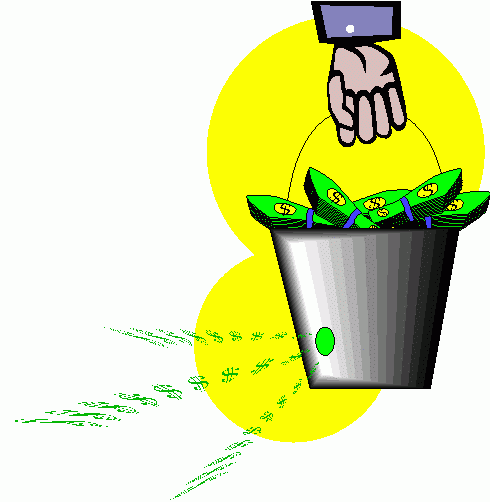 [Speaker Notes: At Foothill, DRC students are those not enrolled in educational assistance courses. For DRC students, new allocation procedures for 2016-17 will check service status (whether DSP&S services were provided) and enrollment status for each primary term of the academic year. “If students with disabilities are enrolled in general classes, students must receive one or more service contacts during each term that they enroll in and attend at the college. If the student takes a break during the summer session, or any other term a DSPS contact is not required during that term.” (2015, Implementing Guidelines for Title 5 DSPS Regulations, page 81).]
Changes to Argos Reports
Old/Current Foothill Argos reports:
Report 1. Students enrolled in EA/ DSP&S courses for the term with no disability code in SGADISA. The report also shows if the student was previously classified as NC, “Not claimable”
Report 2. Students who logged in SARS for the term with no disability code in SGADISA. The report also shows if the student was previously classified as NC, “Not claimable”
[Speaker Notes: As of today, August 18 of 2016, there are two Argos reports for Foothill College that are scheduled to run for at least for two weeks prior data submission. The reports check for disability code in SGADISA and whether the student was previously classified as  not claimable (list of students with ‘NC’ for the academic year).]
Changes to Argos Reports
New Foothill Argos reports:
Report 1. Students enrolled in EA/ DSP&S courses for the term with no disability code in SGADISA. The report also shows if the student was previously classified as NC, “Not claimable.” Add census enrollment status.
Report 2. Students who logged in SARS for the term with no disability code in SGADISA. The report also shows if the student was previously classified as NC, “Not claimable.” Add census enrollment status.
[Speaker Notes: The only change that is proposed here is to add to the report student’s census enrollment status for the term to identify whether the student will have a registration record in the MIS SX report (i.e., services applicable for allocations/funding).]
Changes to Argos Reports
New Foothill Argos reports
New report: DRC students served in the prior primary term, enrolled for census date during reporting term, and no service hours reported in SGADISA for current term
Changes/modifications?
[Speaker Notes: Different to the SS (Student Success) report posted in Office 365 for DSP&S students, this report checks on students served during the prior term and their contact hours for the reporting term (i.e., to make sure that the student was not served, that the missing information is not due to data entry error). The report in Office 365 checks for enrollment during the term that follows the reporting term (i.e., those that will need follow-up services).]
Proposed Changes to Data Entry Procedures
Disability codes, SGADISA
DSP&S office will extract file from Clockworks with current disability codes for upload to SGADISA
DSP&S office will be in charge of validating disability codes within the Clockworks system
IR&P will upload the data to SGADISA
This may also help with priority registration for follow-up term.
[Speaker Notes: In the future, an APEX application can be develop to allow the office do the upload.]
Data Entry Procedures
Contact hours, SGADISA
Besides funding, contact hours are data needed for research or program review
EA courses, students with disability code for the term
Continue  using script that enters four contact hours for every EA course (Should we use 4 or section contact hours?)
Clockworks or SARS?
Decide which is the most accurate source of actual meetings/services. Also, what services relate to the current or the follow-up term (e.g., assistance with registration for follow-up term)
[Speaker Notes: There are two main sources of contact hours or services to DSP&S students at Foothill: registration in EA courses and SARS. For registration, data is moved from one place to another within the same system, Banner. For SARS, it is assumed that all appointments are tracked by this system. Now, the question is to identify if all DRC services are documented by SARS. If not, are these in Clockwork? Another issue is to identify what term the service relates to. For example, help with registration for fall provided during the summer. This is important for the student needs to be enrolled for the service to count.]
Overview of Data Cleanup Procedures
[Speaker Notes: At this point, these key steps are proposed to improve efficiency of data cleanup efforts: (1) IR&P uploads data for disability codes, which has been reviewed by the DSP&S office, from Clockworks to SGADISA; (2) IR&P moves/uploads data for services from registration records in Banner and Clockworks appointments to SGADISA; and, (3) once preliminary data has been moved/uploaded, IR&P will schedule the Argos/discrepancy reports to run. Notice that IR&P only facilitates the data cleanup; the DSP&S is actually in charge of cleaning the data, which includes checking on files from Clockworks prior upload, making changes in SGADISA depending on information provided by the Argos reports.]
Questions/Issues
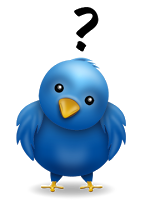 MIS Data Mart Tutorials for DSP&S Reports
Let’s go to…
http://research.fhda.edu/mis_reports/mis_sd_student_disabilities/mis_dsps_tutorials/
http://datamart.cccco.edu/datamart.aspx